Igeolvasás
„Ezt mondta Isten [Salamonnak]: Kérj valamit, én megadom neked! 6Salamon ezt felelte: Te nagy szeretettel bántál szolgáddal, Dáviddal, az én apámmal, ahogyan ő is hűségesen, igazán és egyenes szívvel élt előtted. Ezt a nagy szeretetet megtartottad iránta, és fiút adtál neki, aki a trónján ül ma is. 7És most URam, Istenem, te királlyá tetted szolgádat az én apám, Dávid után. De én még egészen fiatal vagyok, nem értek a kormányzáshoz. 8És a te szolgád választott néped között van, amely olyan nagy nép, hogy nem lehet számba venni; nem számlálható meg a sokasága miatt.
9Adj azért szolgádnak engedelmes szívet, hogy tudja kormányozni népedet, különbséget téve a jó és a rossz között, különben ki tudná kormányozni a te nagy népedet?! 10Tetszett az ÚRnak, hogy ezt kérte Salamon. 11Azért ezt mondta neki Isten: Mivel ezt kérted, és nem kértél magadnak hosszú életet, nem kértél gazdagságot, és nem kérted ellenségeid életét, hanem értelmet kértél, hogy nekem engedelmeskedve tudj kormányozni, 12ezért teljesítem kérésedet: olyan bölcs és értelmes szívet adok neked, hogy hozzád fogható nem volt előtted, és nem támad utánad sem. 13Sőt azt is megadom neked, amit nem kértél: olyan gazdagságot és
dicsőséget is adok egész életedben, hogy nem lesz hozzád fogható senki a királyok között. 14Ha az én utaimon jársz, és megtartod rendelkezéseimet és parancsaimat, ahogyan apád, Dávid tette, akkor hosszú életet adok neked.” I Kir 3,5b-14

„9A szeretet ne legyen képmutató. Iszonyodjatok a gonosztól, ragaszkodjatok a jóhoz, 10a testvérszeretetben legyetek egymás iránt gyengédek, a tiszteletadásban egymást megelőzők, 11a szolgálatkészségben fáradhatatlanok, a lélekben buzgók: az Úrnak szolgáljatok. 12A reménységben örvendezzetek, a nyomorúságban legyetek kitartók, az imádkozásban állhatatosak.”Róm 12,9-12
Szívem csendben 
az Úrra figyel, Ki segít.
Szívem csendben
 az Úrra figyel, Ki segít.
Szívem csendben
 az Úrra figyel.
Igehirdetés
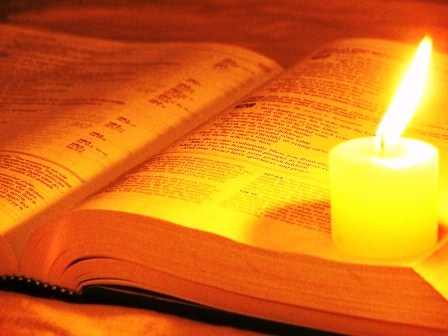 Mi a vezető feladata?
Hogyan szolgál egy Isten által rendelt vezető?
Milyen az Isten szerinti szolgálat?
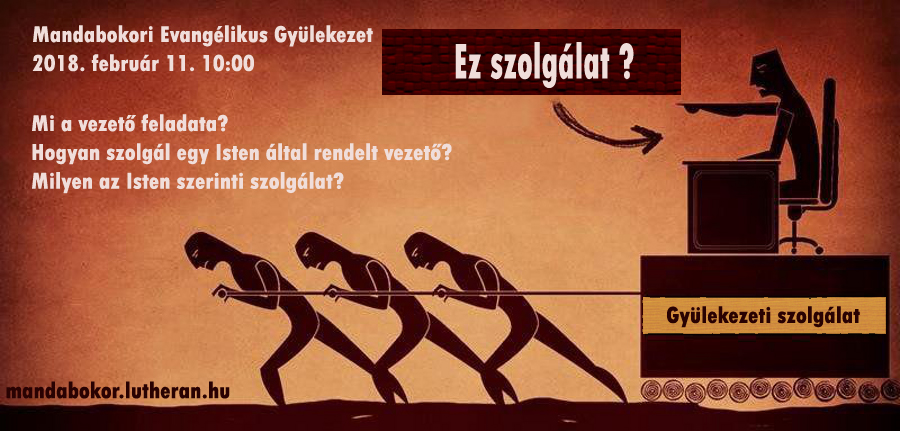 „Nem mintha önmagunktól, mintegy a magunk erejéből volnánk alkalmasak, hogy bármit is megítéljünk; ellenkezőleg, a mi alkalmasságunk az Istentől van.” II Kor 3,5
„Menj, és a te erőddel szabadítsd meg Izráelt Midján markából! Én küldelek téged! Gedeon ezt mondta neki: Kérlek, Uram, hogyan szabadítsam meg Izráelt? Hiszen az én nemzetségem a legszegényebbManasséban, és én a legkisebb vagyok atyám házában.”
  Bír 6,14b-15
„Az ÚR így válaszolt neki: 
Majd én veled leszek” Bír 6,16
Isten nem az alkalmasakat hívja el,  hanem az elhívottakat teszi alkalmassá!
„Elküldelek a betlehemi Isaihoz, mert ennek a fiai közül szemeltem ki a királyt. […] 10Így vezette oda Isai Sámuel elé mind a hét fiát, de Sámuel ezt mondta Isainak: Ezeket nem választotta az ÚR. 11Majd megkérdezte Sámuel Isaitól: Minden fiad itt van? Hátra van még a legkisebb - felelte ő -, de ő éppen a juhokat őrzi. Erre Sámuel ezt mondta Isainak: Üzenj neki azonnal, és hozasd ide, mert addig nem ülünk le, amíg ő meg nem érkezik. 12Üzent tehát neki, és elhozatta. Ő pedig pirospozsgás, szép szemű és jó megjelenésű volt. Akkor ezt mondta az ÚR: Rajta! Kend fel, mert ő az! 13Sámuel pedig fogta az olajos szarut, és felkente őt testvérei jelenlétében. Akkor az ÚR lelke szállt Dávidra, és attól kezdve vele is maradt.” I Sám 16,1b.10-13
„Az ember azt nézi, ami a szeme előtt van, de az ÚR azt nézi, ami a szívben van.” I Sám 16,7b
Mi a vezető feladata?
uralkodás
megfélemlítés
zsarnokoskodás
hatalom gyakorlás
Mi a vezető feladata?
szolgálat
„A királyok uralkodnak népeiken, és akik hatalmuk alá hajtják őket, jótevőknek hívatják magukat. 26Ti azonban ne így cselekedjetek, hanem aki a legnagyobb közöttetek, olyan legyen, mint a legkisebb, 
és aki vezet, olyan legyen, mint aki szolgál.”
Lk 22,25b-26
Főnök:
Vezető:
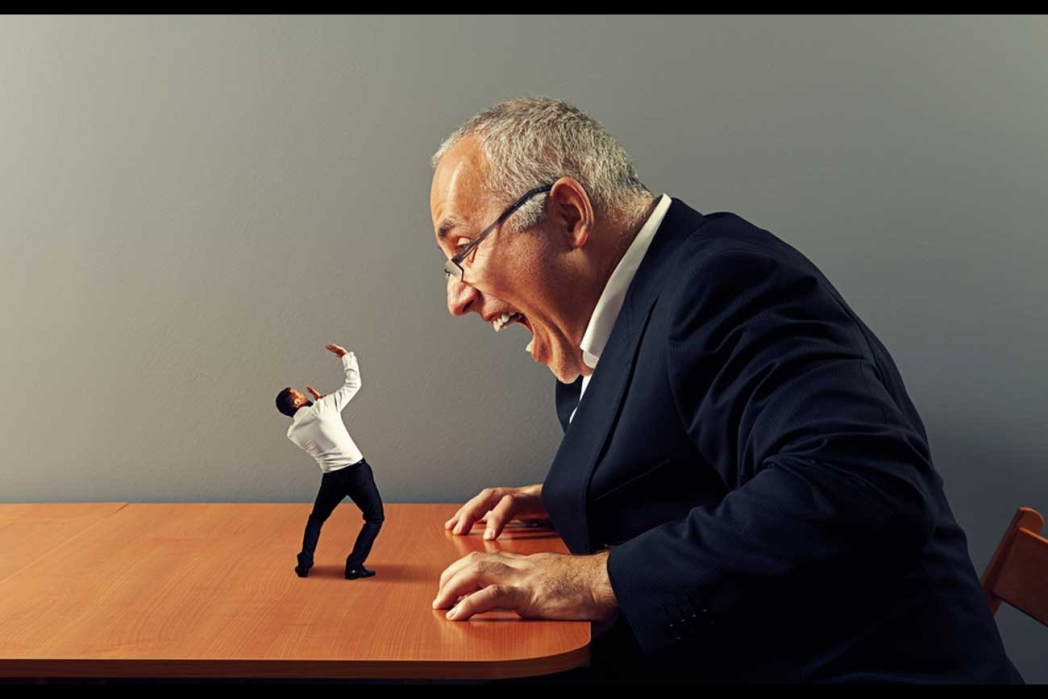 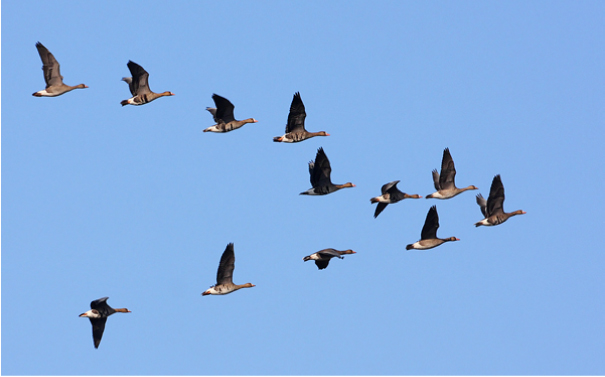 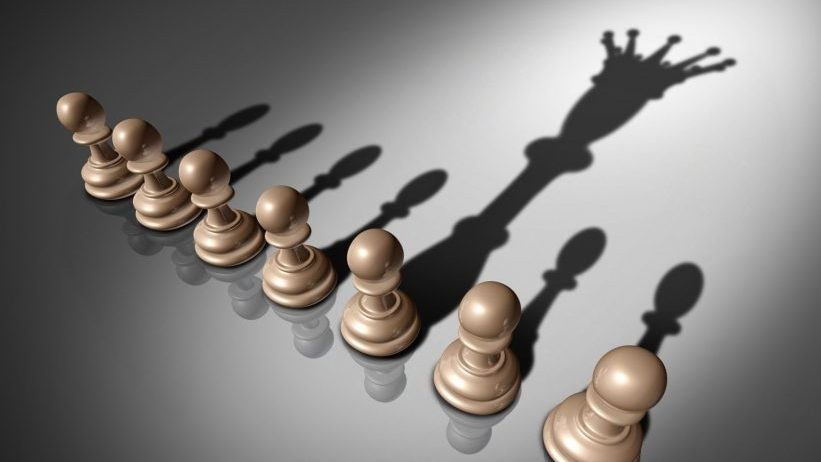 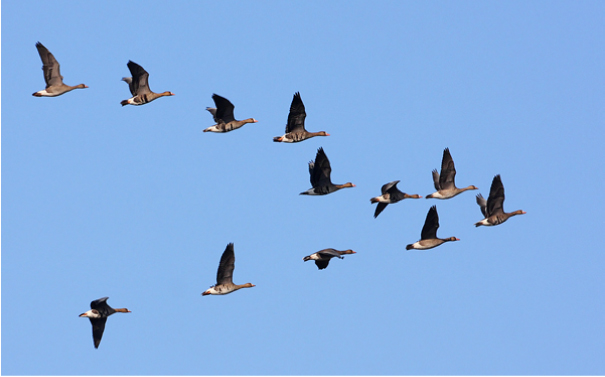 „…ha valaki szolgál, úgy szolgáljon, mint aki azt Istentől kapott erővel végzi, hogy mindenkor Isten dicsőíttessék Jézus Krisztus által, akié a dicsőség és a hatalom örökkön-örökké.” I Pt 4,11
- életével példát mutat, 
- hordozza a feladatok terhét, 
- felelősséggel van felruházva, 
- felelősséget vállal nem csupán a feladatokért, hanem a rábízottakért
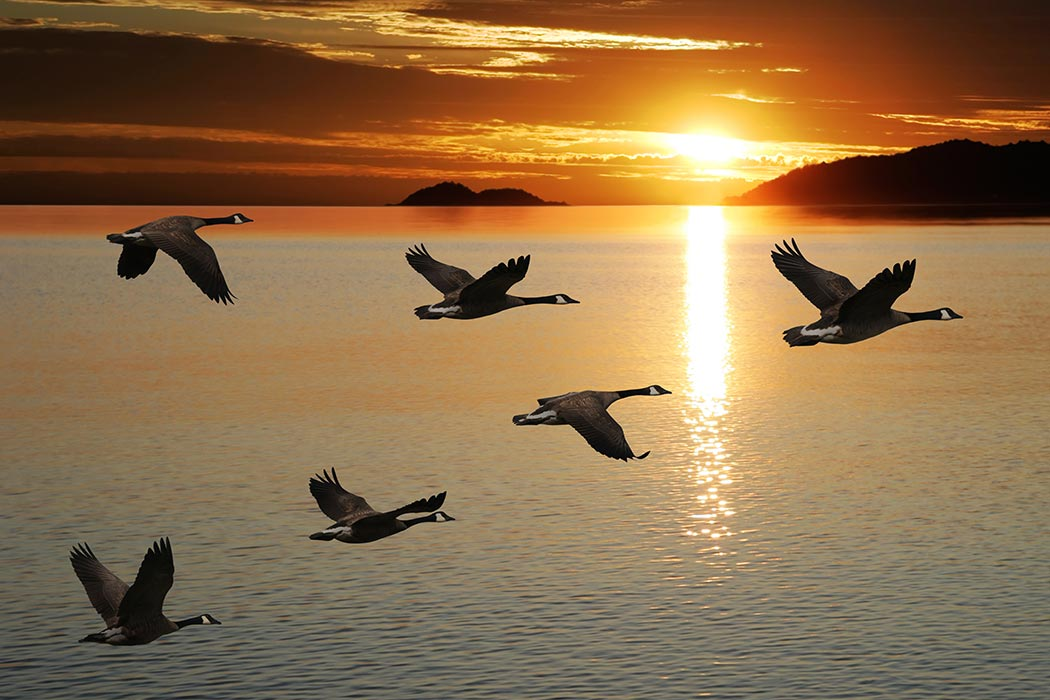 Jézus mondja:
„Aki nekem szolgál, kövessen engem, és ahol én vagyok, ott lesz a szolgám is. Azt, aki szolgál nekem, 
azt megbecsüli az Atya.” Jn 12,26
Vezető szíve       Vezetés szíve
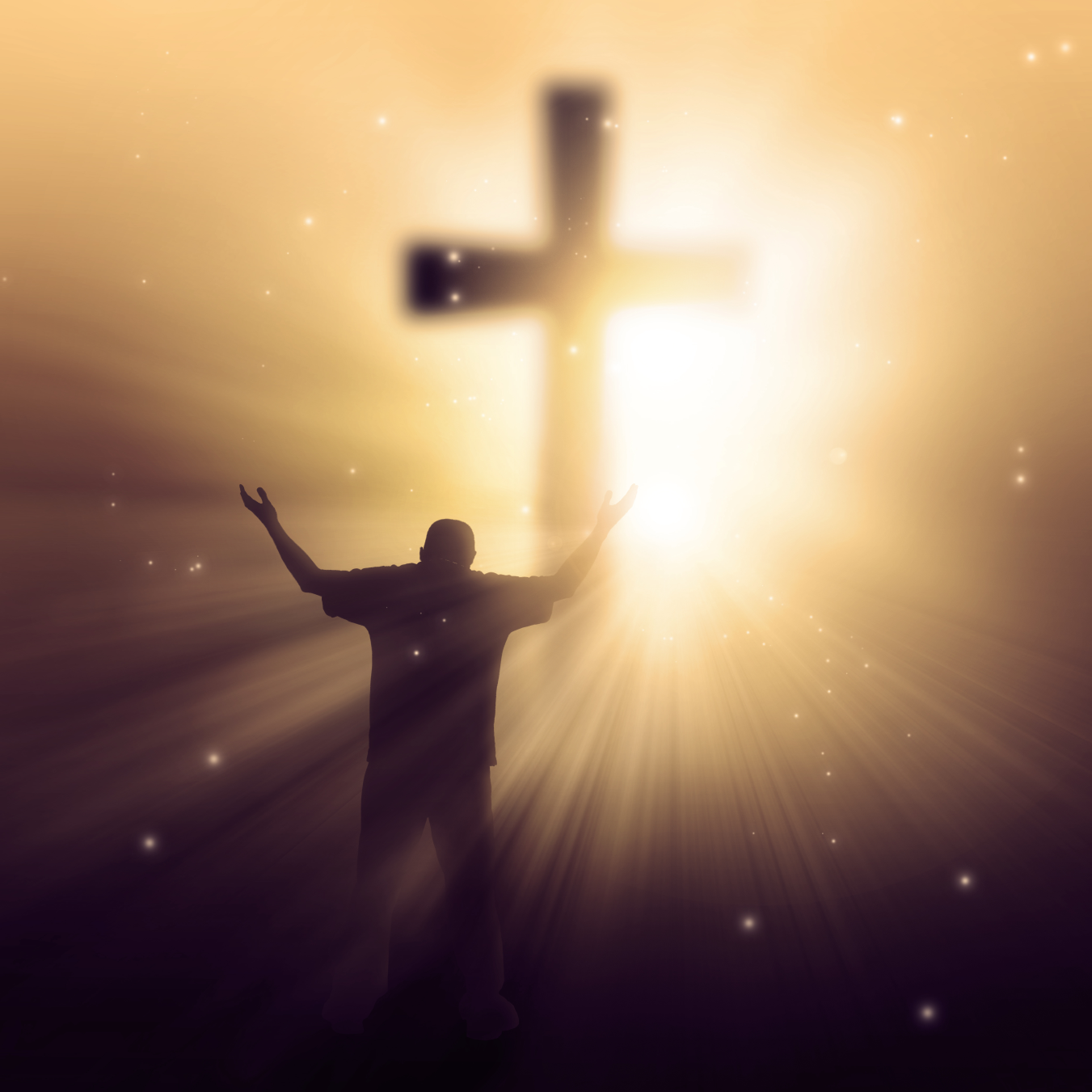 A vezető szíve:
Lelkiség:
„Újonnan kell születnetek.” Jn 3,7
„Okos istentiszteletként szánjátok oda magatokat élő, szent, Istennek tetsző áldozatul, 2és ne igazodjatok e világhoz, hanem változzatok meg értelmetek megújulásával, hogy megítélhessétek, mi az Isten akarata, mi az, ami jó, ami neki tetsző és tökéletes.” Róm 12,1
Alázatosság
Alázatosság
Lelkiség
Alázatosság:
„3Semmit ne tegyetek önzésből, se hiú dicsőségvágyból, hanem alázattal különbnek tartsátok egymást magatoknál; 4és senki se a maga hasznát nézze, hanem mindenki a másokét is. 5Az az indulat legyen bennetek, amely Krisztus Jézusban is megvolt:” Fil 2,3-5
Mobilizálás
A vezetés szíve:
Látás – vezetés
Vezethetőség
Alázatosság
Vezethetőség:„a Szentlélek nem engedte nekik, hogy hirdessék az igét Ázsiában. 7Amikor Míszia felé mentek, Bitiniába próbáltak eljutni, de Jézus Lelke nem engedte őket. […] Isten oda hívott minket (Macedóniába), hogy hirdessük nekik az evangéliumot.” ApCsel 16,6b-7.10b
Alázatosság
Lelkiség
Látás - vezetés:
„megvizsgáljátok, mi az Istennek jó, kedves és tökéletes akarata.” Róm 12,2b
„4A kegyelmi ajándékok között ugyan különbségek vannak, de a Lélek ugyanaz. 5Különbségek vannak a szolgálatokban is, de az Úr ugyanaz. 6És különbségek vannak az isteni erő megnyilvánulásaiban is, de Isten, aki mindezt véghezviszi mindenkiben, ugyanaz. 7A Lélek megnyilvánulása pedig mindenkinek azért adatik, hogy használjon vele. 8Mert van, aki a Lélek által a bölcsesség igéjét kapta, a másik az ismeret igéjét, ugyanazon Lélek által. 9Az egyik ember ugyanattól a Lélektől a hitet, a másik ugyanazon Lélek által a gyógyítások kegyelmi ajándékait. 10Van, aki az isteni erők munkáit vagy a prófétálást kapta; van, aki lelkek megkülönböztetését, a nyelveken szólást vagy pedig a nyelveken szólás magyarázását
kapta. 11De mindezt egy és ugyanaz a Lélek munkálja, aki úgy osztja szét kinek-kinek ajándékát, amint akarja. […] 14Mert a test sem egy tagból áll, hanem sokból. 15Ha ezt mondaná a láb: „Mivel nem vagyok kéz, nem vagyok a test része”, vajon azért nem a test része-e? 16És ha ezt mondaná a fül: „Mivel nem vagyok szem, nem vagyok a test része”, vajon azért nem a test része-e? 17Ha a test csupa szem, hol lenne a hallás? Ha az egész test hallás, hol lenne a szaglás?18Márpedig Isten rendezte el a tagokat a testben, egyenként mindegyiket, ahogyan akarta. 19Ha pedig valamennyi egy tag volna, hol volna a test? 20Így bár sok tagja van, mégis egy a test. 21Nem mondhatja a szem a kéznek: „Nincs rád szükségem”, vagy a fej a lábaknak: „Nincs rátok szükségem!”
22Ellenkezőleg: a test gyengébbnek látszó tagjai nagyon is szükségesek, 23és amelyeket a test kevésbé nemes tagjainak tartunk, azokat nagyobb tisztességgel vesszük körül, és amelyek ékesség nélküliek, azok nagyobb megbecsülésben részesülnek: 24a becseseknek azonban nincs erre szükségük. Isten szerkesztette így a testet egybe: az alacsonyabb rendűnek nagyobb tisztességet adva, 25hogy ne legyen meghasonlás a testben, hanem kölcsönösen gondoskodjanak egymásról a tagok. 26És így ha szenved az egyik tag, vele együtt szenved valamennyi, ha dicsőségben részesül az egyik tag, vele együtt örül valamennyi. 27Ti pedig Krisztus teste vagytok, és egyenként annak tagjai. I Kor 12,4-12.14-27
Jézus mondja:
„Ha valaki nekem szolgál, engem kövessen; és ahol én vagyok, ott lesz az én szolgám is; és ha valaki nekem szolgál, 
azt megbecsüli az Atya.” Jn 12,26
Milyen az Isten szerinti szolgálat?

Jézust követő és Jézusra mutató
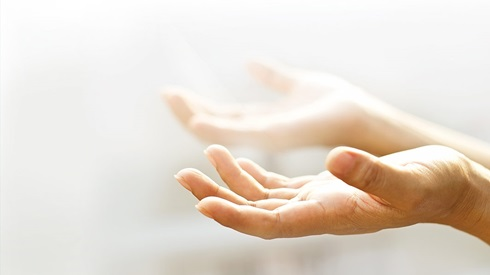 „9A szeretet ne legyen képmutató. Iszonyodjatok a gonosztól, ragaszkodjatok a jóhoz, 10a testvérszeretetben legyetek egymás iránt gyengédek, a tiszteletadásban egymást megelőzők, 11a szolgálatkészségben fáradhatatlanok, a lélekben buzgók: az Úrnak szolgáljatok. 12A reménységben örvendezzetek, a nyomorúságban legyetek kitartók, az imádkozásban állhatatosak.” Róm 12,9-12